আজকের পাঠে সবাইকে শুভেচ্ছা
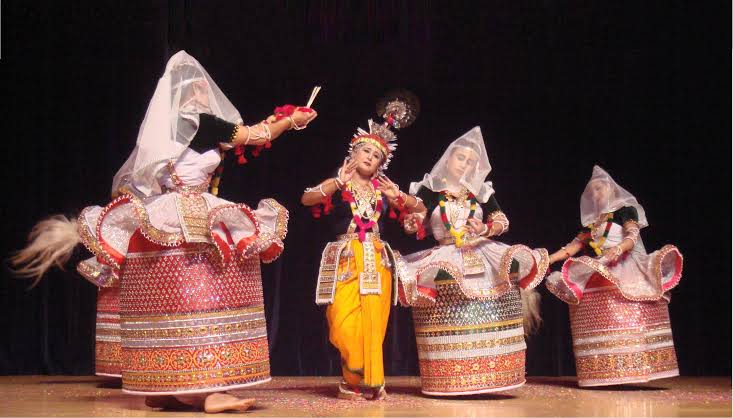 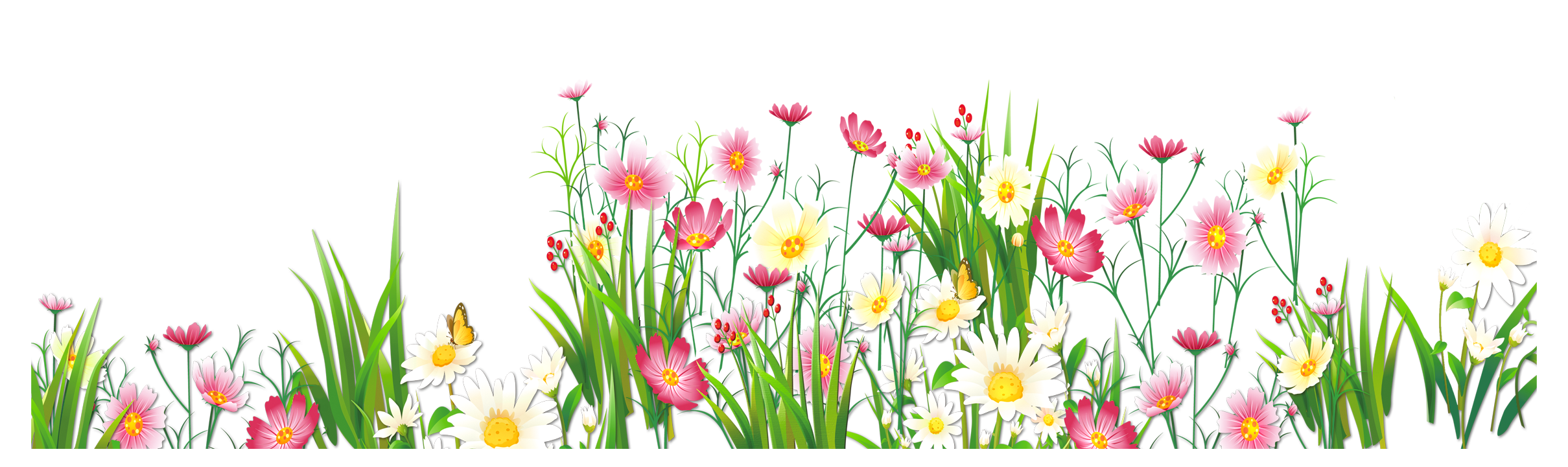 পরিচিতি
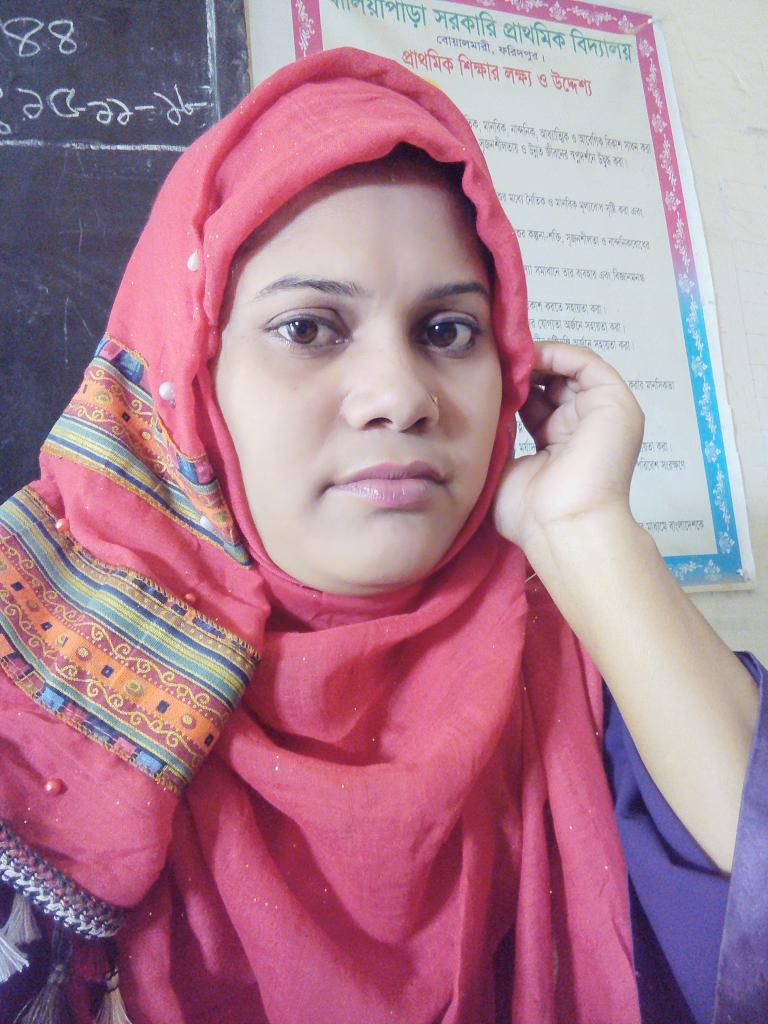 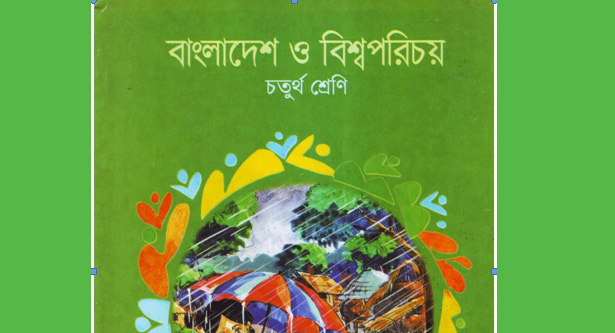 শারমিন জামান
সহকারি শিক্ষক,
গোহাইলবাড়ি সরকারি প্রাথমিক বিদ্যালয়,
বোয়ালমারী,ফরিদপুর।
Email:zamansharmin03@gmail.com
শ্রেণি-চতুর্থ
বিষয়ঃবাংলাদেশ ও বিশ্বপরিচয়,
অধ্যায়ঃ৩,পাঠ-7
সময়ঃ৫০ মিনিট
তারিখঃ০3/১২/২০১৯ইং
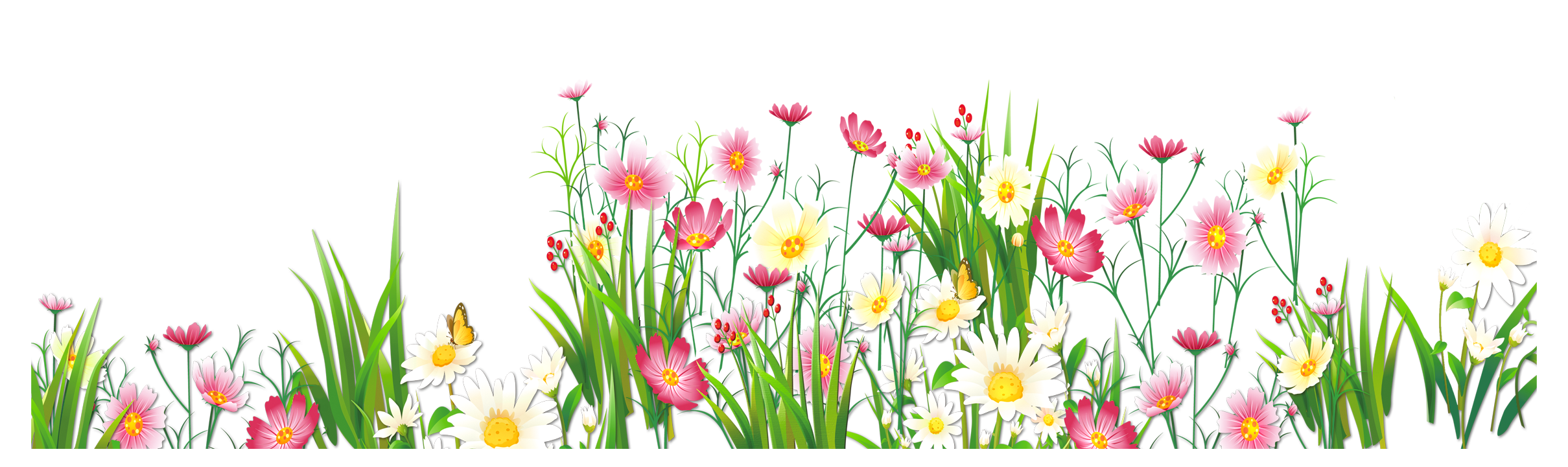 এই হচ্ছে মণিপুরিদের ছবি।
নিচের ছবি দুটি লক্ষ্য কর,কি কি দেখছ?
তোমরা কি মণিপুরিদের নাম শুনেছ?
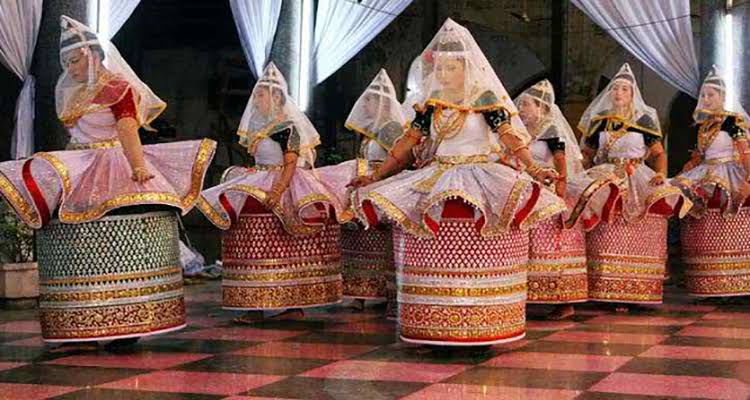 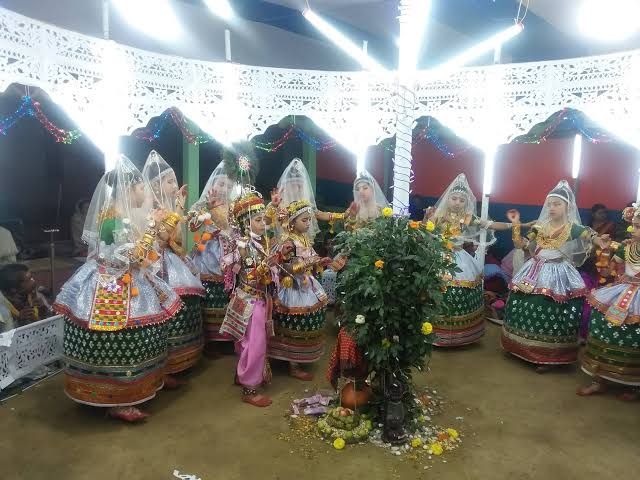 রাসপূর্ণিমার রাতে মনিপুরিদের নাচ
মণিপুরিদের নাচ
আজ আমরা পড়ব
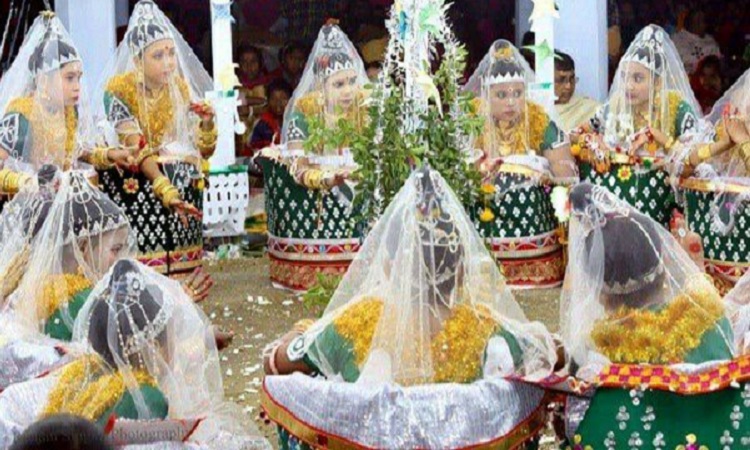 মণিপুরি
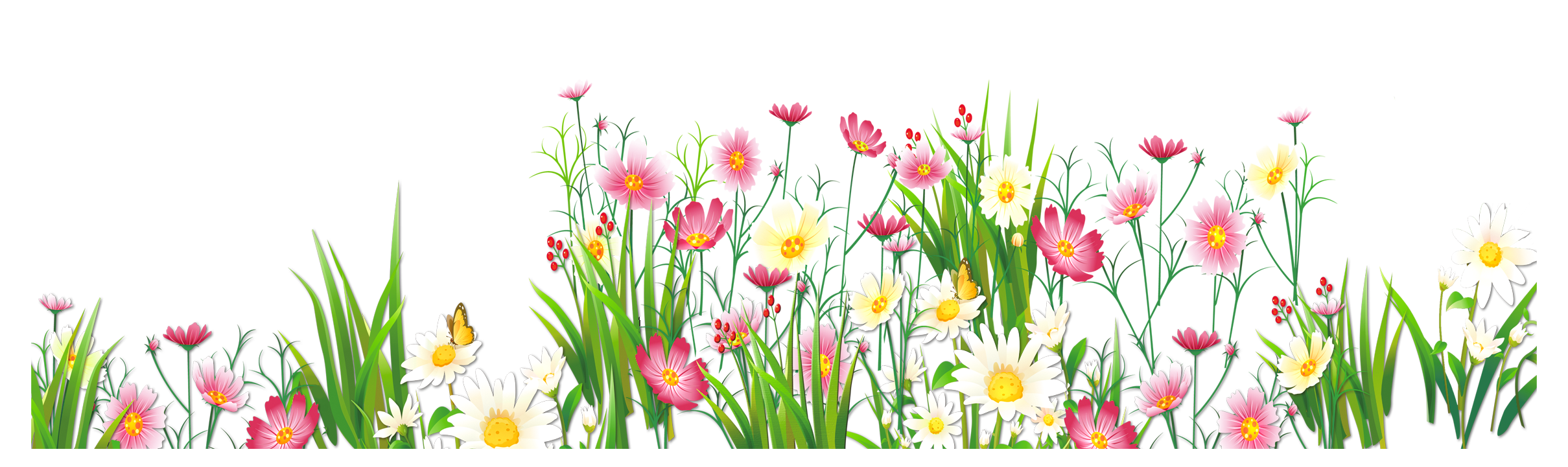 শিখনফল
পাঠ শেষে শিক্ষার্থীরা যা শিখবে...
২.৩.২ চাকমা,মারমা,সাঁওতাল ও মণিপুরিদের সংস্কৃতি(পোশাক,খাদ্য ও উৎসব ইত্যাদি)বর্ণনা করতে পারবে।
২.৩.৩ শিশুরা বিভিন্ন ক্ষুদ্র নৃ-জনগোষ্ঠীর জীবনধারা ও সংস্কৃতির প্রতি শ্রদ্ধাশীল হবে।
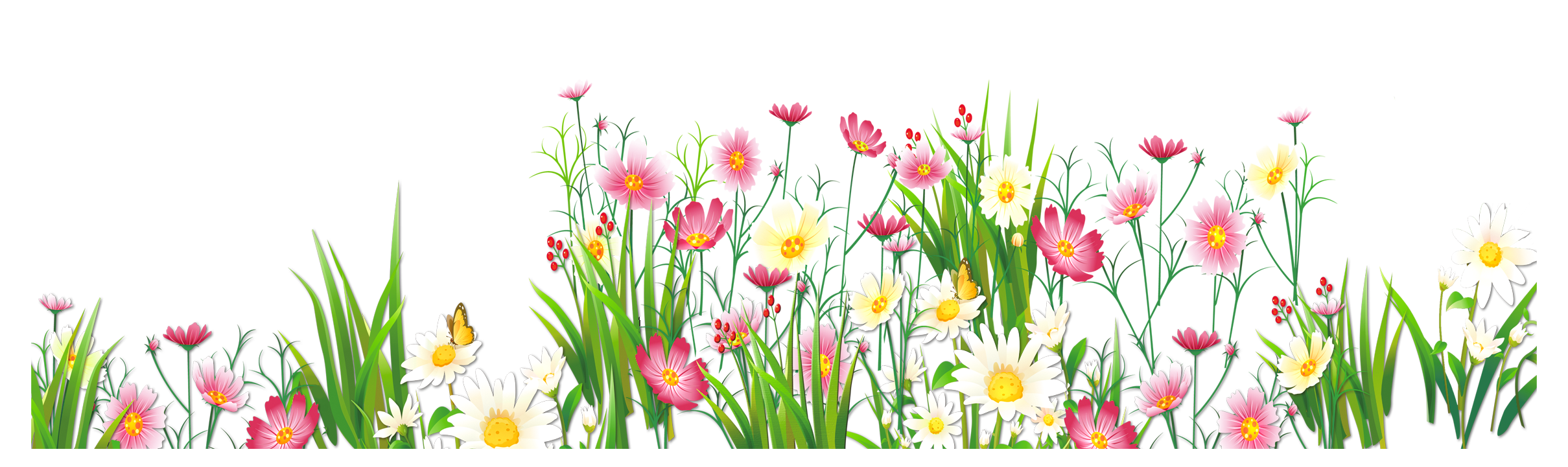 নিচের ছবিতে কি কি দেখছ?
মণিপুরি নৃ-গোষ্ঠীর লোকেরা সিলেট,মৌলভীবাজার ও হবিগঞ্জে বসবাস করেন।
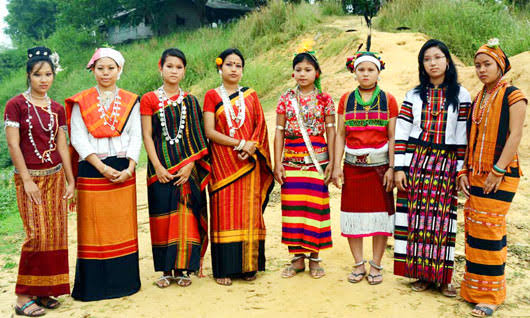 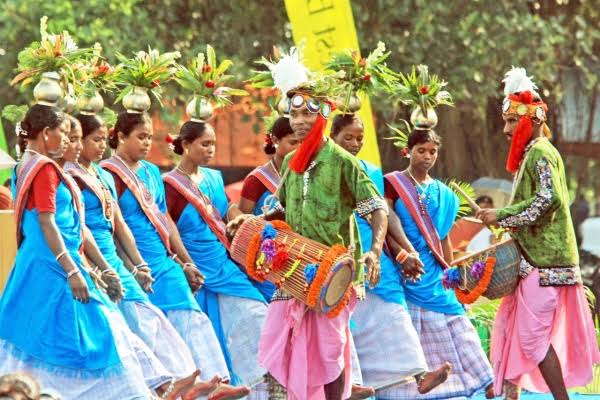 সিলেট এলাকার মনিপুরি
হবিগঞ্জের মনিপুরি
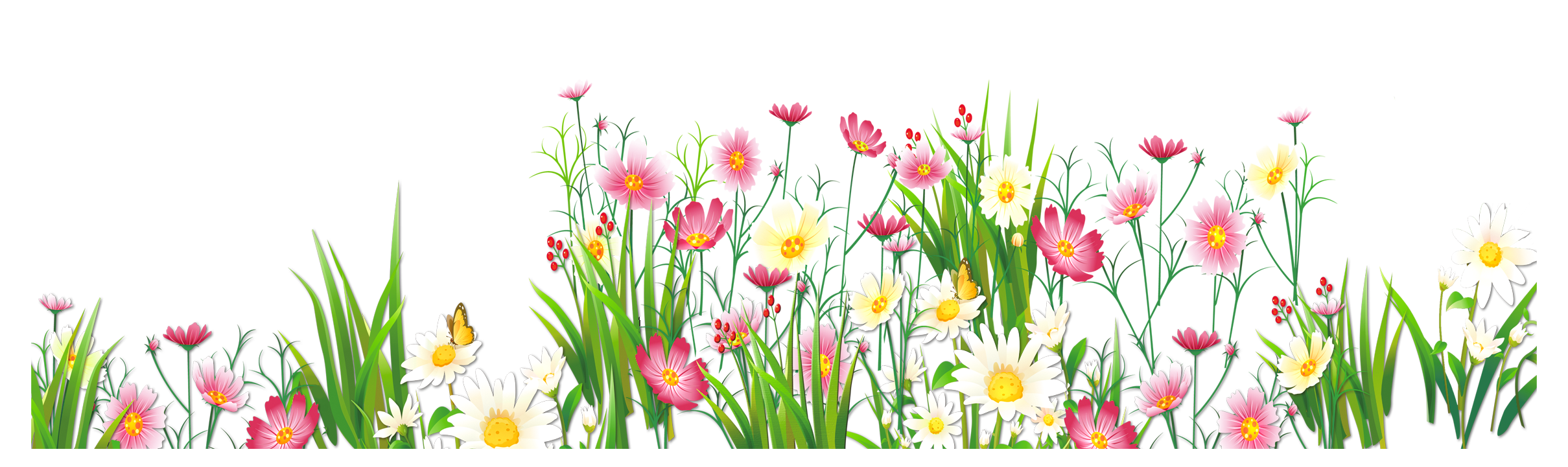 নিচের ছবিতে কি কি দেখছ?
মৌলভীবাজার জেলার কমলগঞ্জে অধিকাংশ মনিপুরি বসবাস করেন।
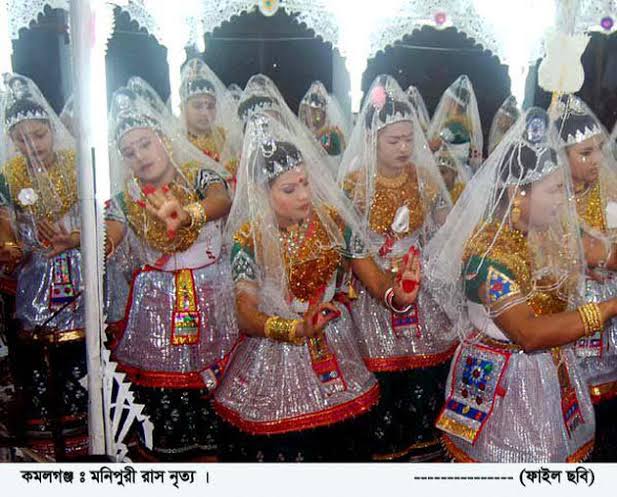 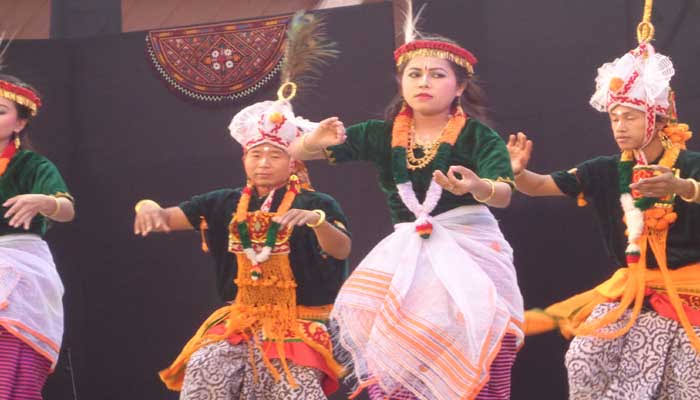 কমলগঞ্জের মণিপুরি
মণিপুরিদের নৃত্য
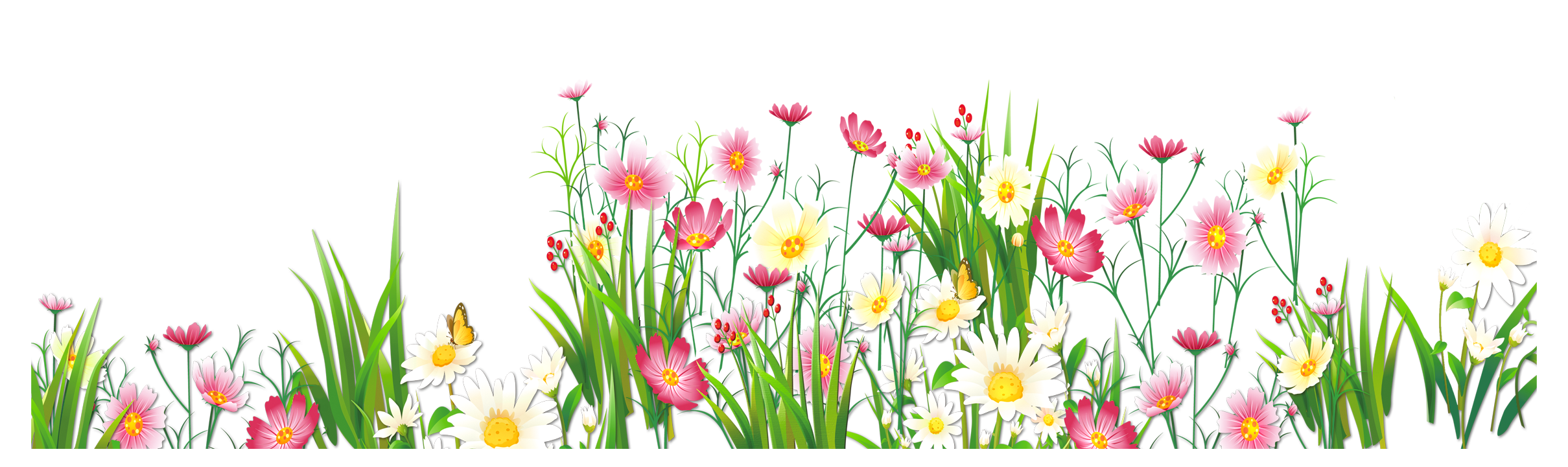 নিচের ছবিতে কি কি দেখছ?
এই নৃ-গোষ্ঠীর অনেকেই ভারতের আসাম ও মণিপুর রাজ্য বাস করেন।
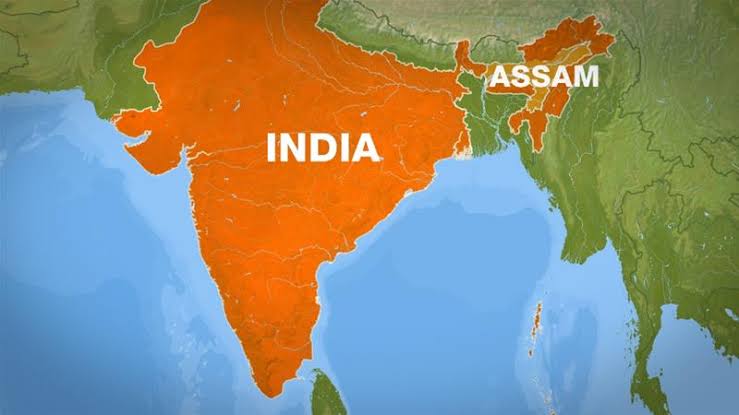 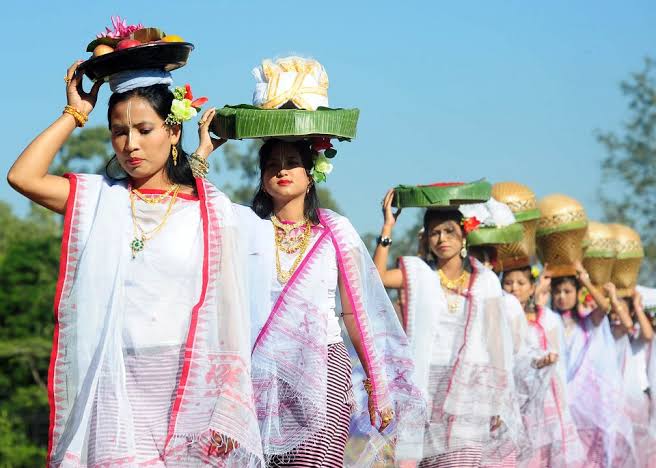 আসামের মানচিত্র
মণিপুরি রাজ্য
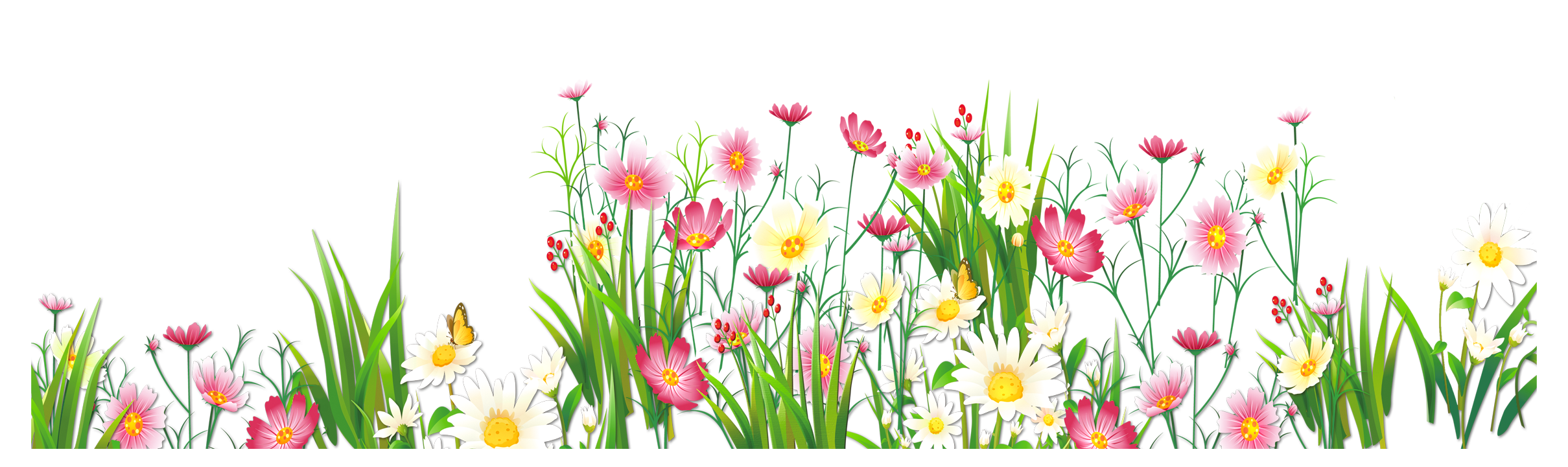 একক কাজ
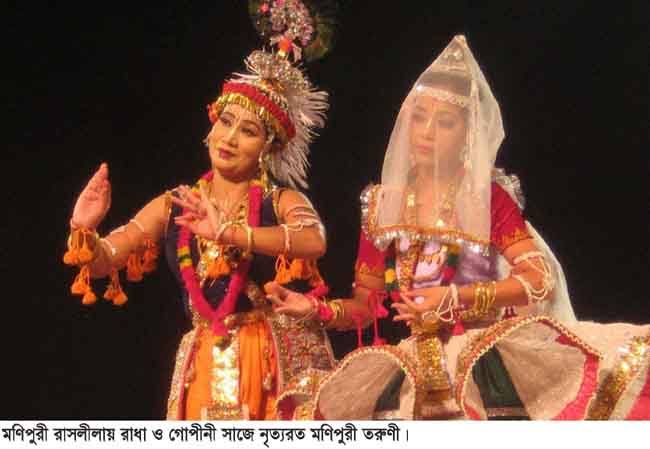 মণিপুরিরা কোন কোন রাজ্য বাস করেন?
মণিপুরিদের বাড়িঘর বাঁশ,ইট বা টিনের তৈরি।
নিচের ছবিতে কি কি দেখছ?
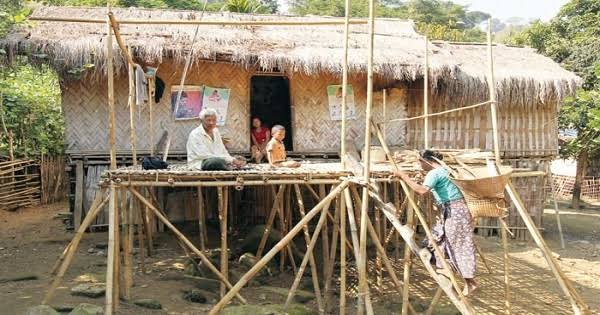 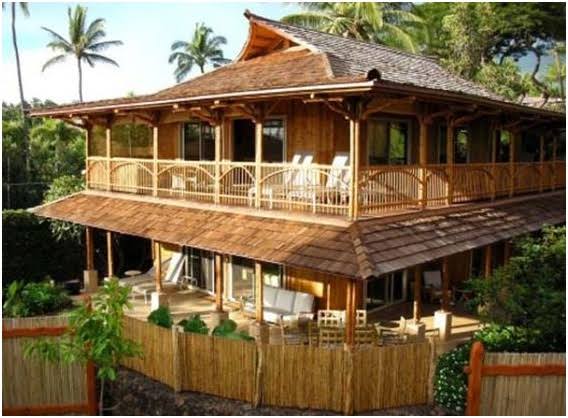 মণিপুরিদের বাঁশের ঘর
বাঁশের ঘর
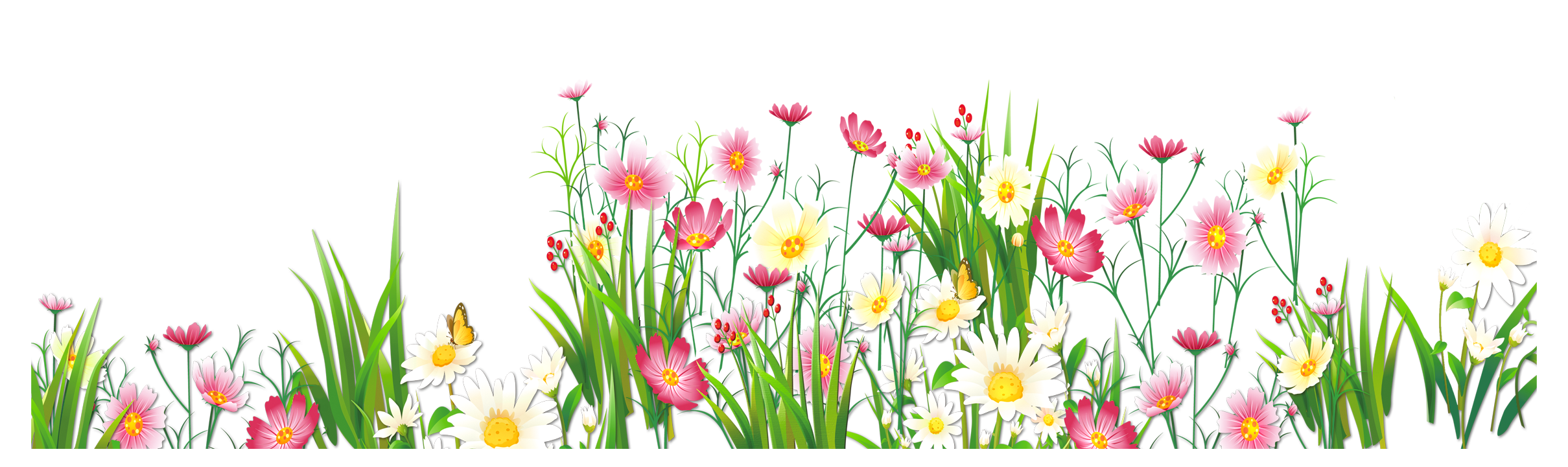 নিচের ছবিতে কি কি দেখছ?
তারা ভাত,মাছ ও নানা ধরনের সবজি খান।মাংস সামাজিকভাবে নিষিদ্ধ।
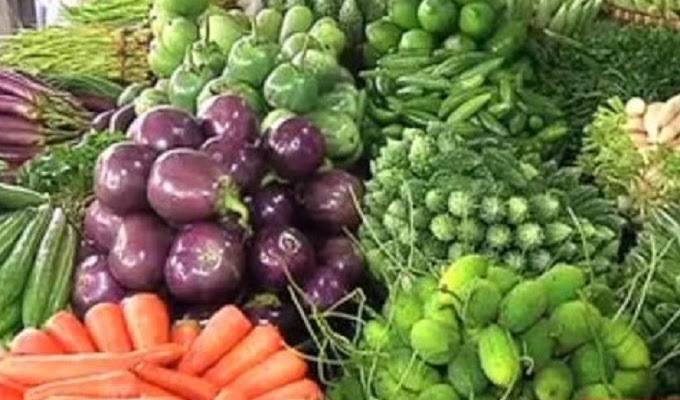 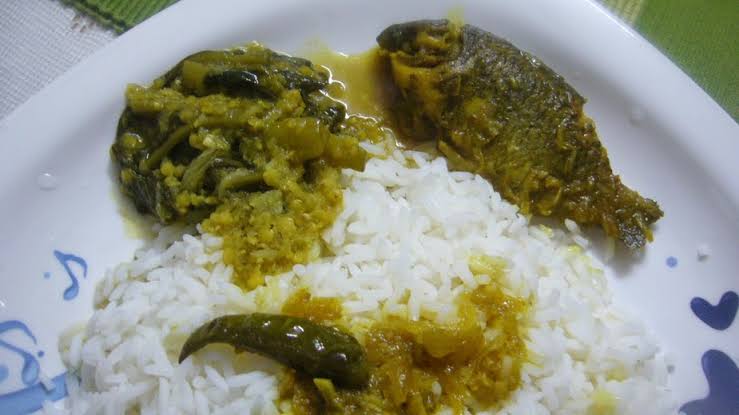 সবজি
ভাত ও মাছ
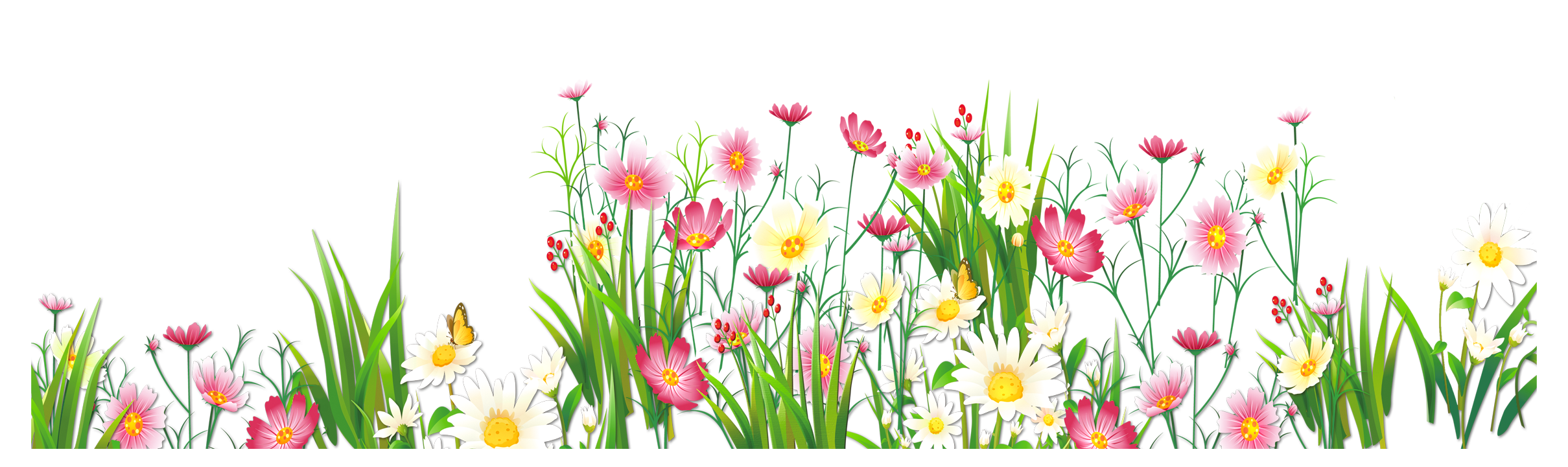 তাদের প্রিয় খাবারের নাম সিঞ্জেদা যা নানা ধরনের শাক-সবজি দিয়ে তৈরি।
নিচের ছবিতে কি কি দেখছ?
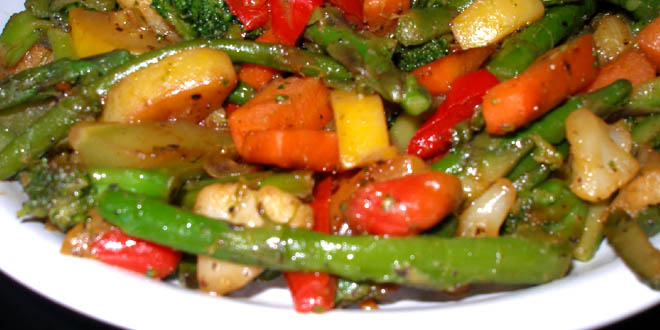 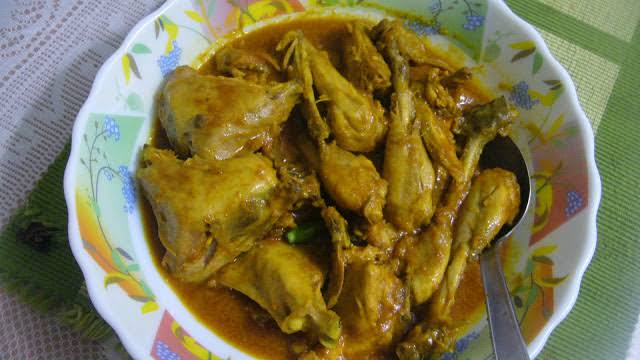 নানা ধরণের সবজি
মাংস
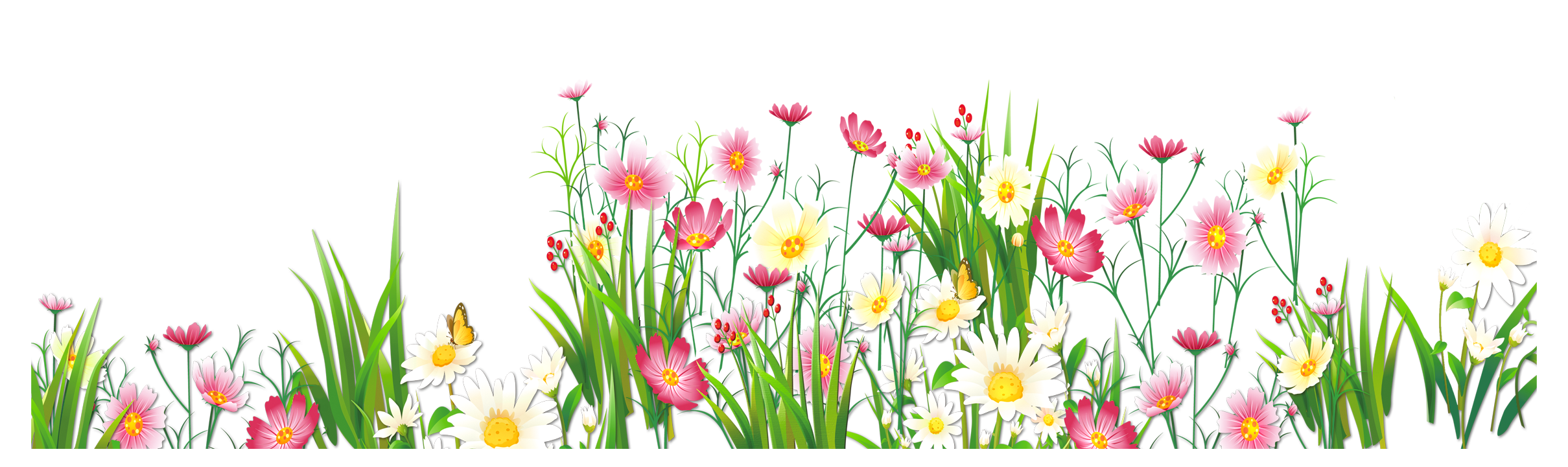 মণিপুরিরা মূলত কৃষিজীবী ও তাঁতি।
নিচের ছবিতে কি কি দেখছ?
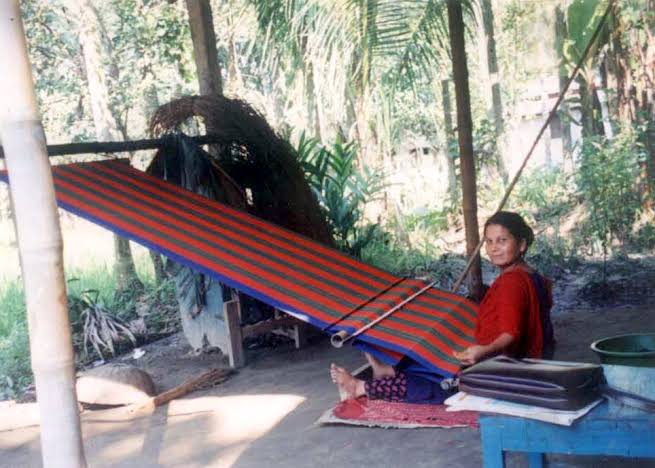 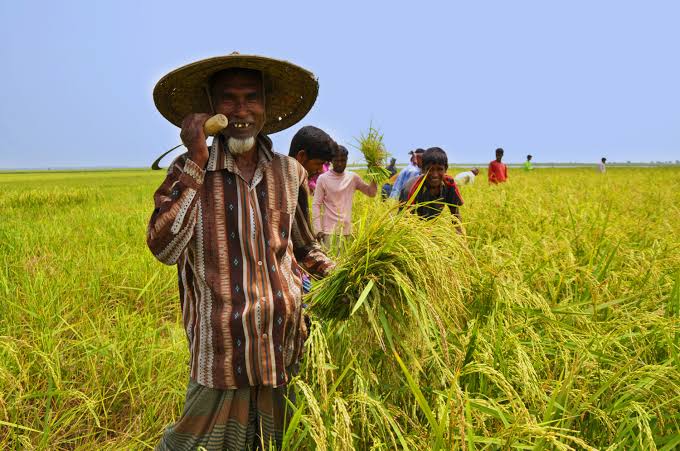 তাঁতি
কৃষক
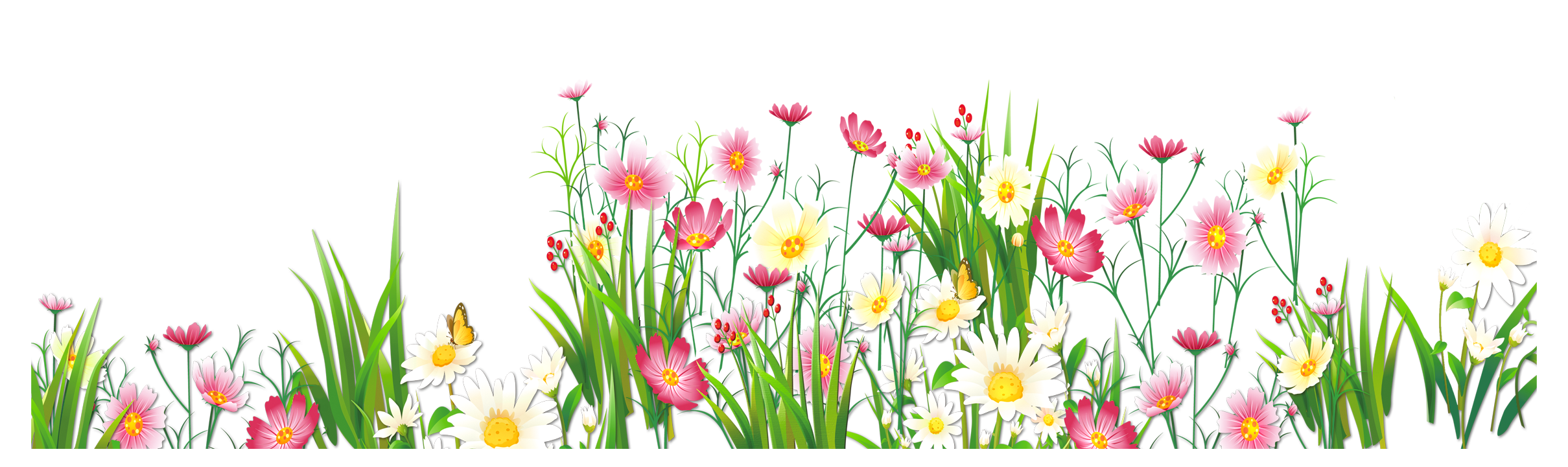 মণিপুরি মেয়েরা লাহিং(এক ধরনের ঘাগরা জাতীয় পোশাক),আহিং(ব্লাউজ) ও ওড়না পরেন।
নিচের ছবিতে কি কি দেখছ?
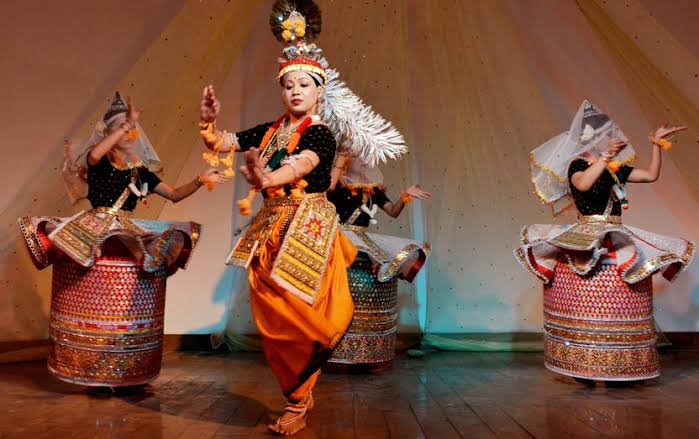 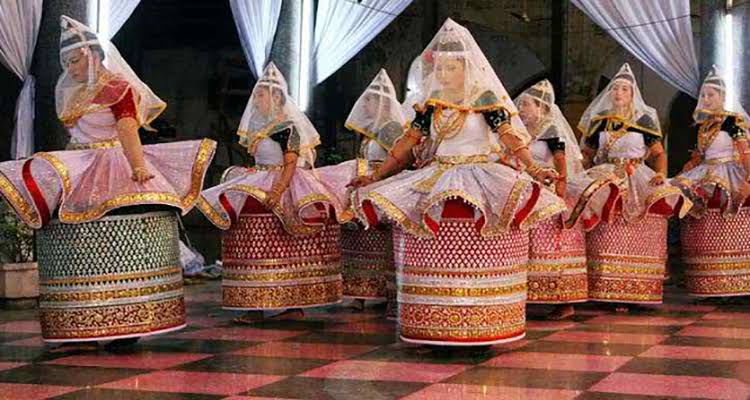 আহিং পোশাক
লাহিং পোশাক
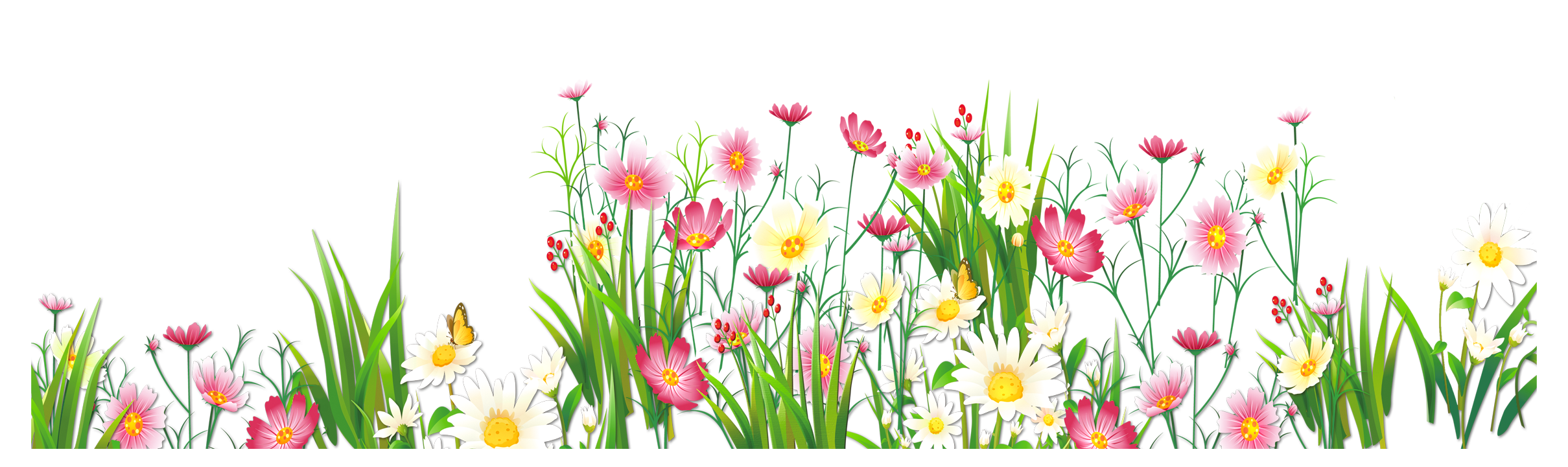 ছেলেরা ধুতি ও পাঞ্জাবি পরেন।
নিচের ছবিতে কি কি দেখছ?
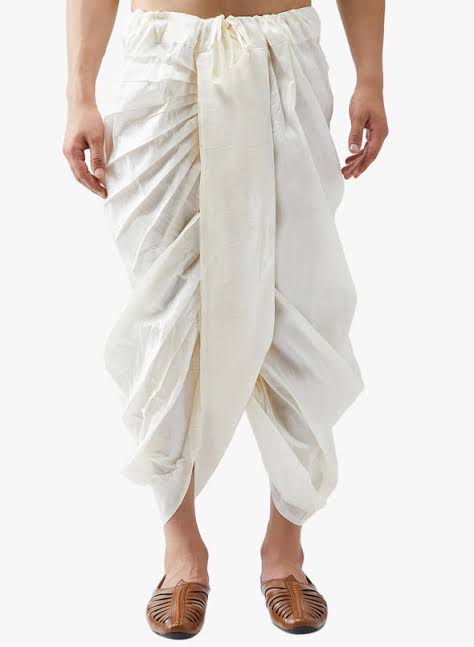 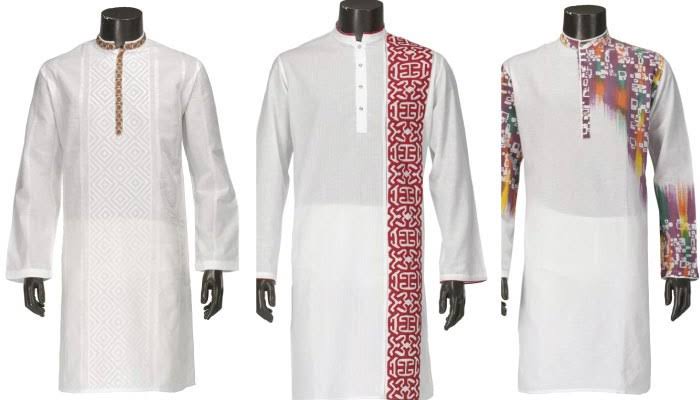 ধুতি
পাঞ্জাবি
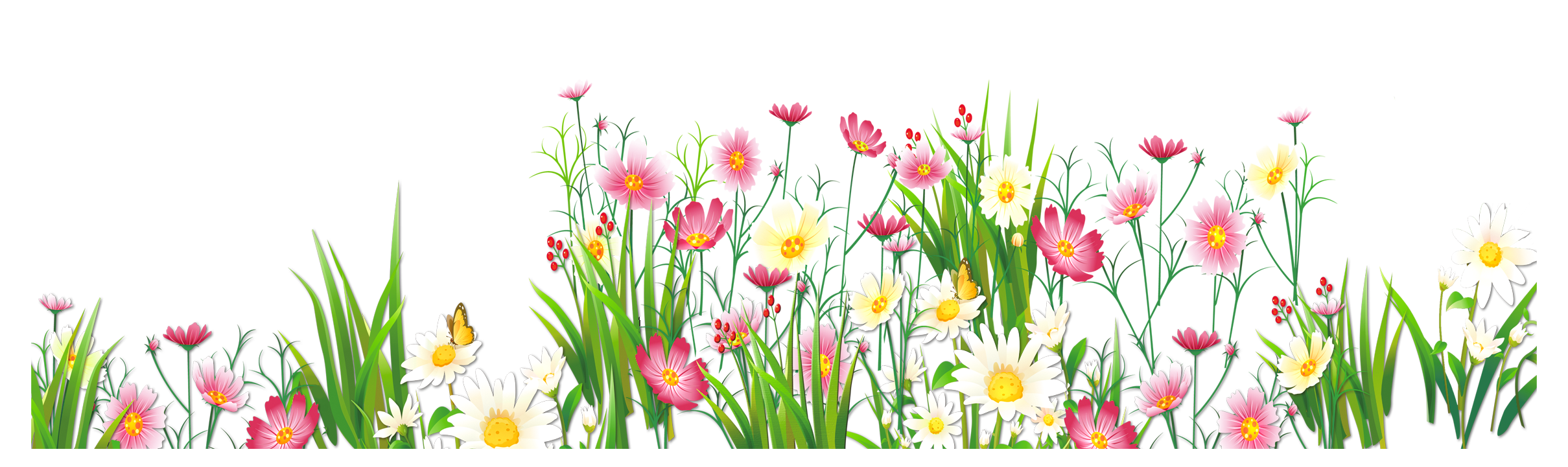 মণিপুরিদের নানা ধরনের উৎসব আছে।
নিচের ছবিতে কি কি দেখছ?
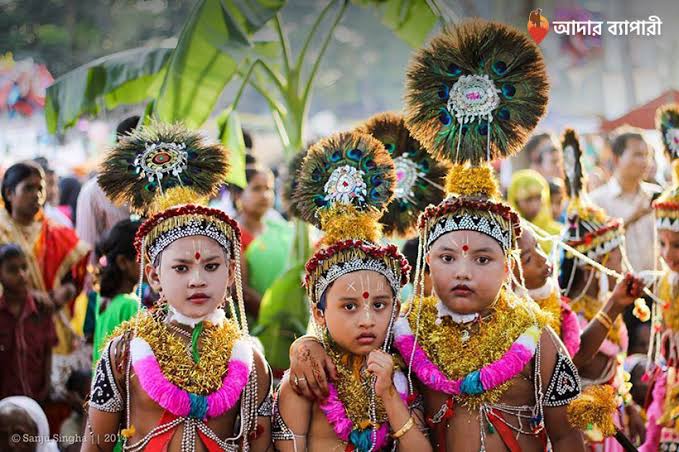 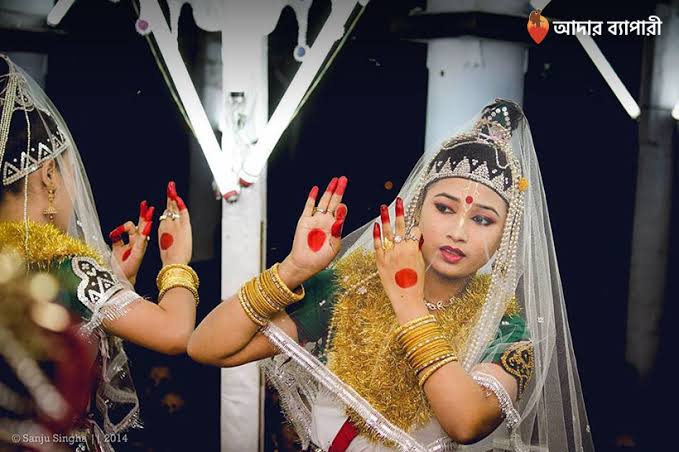 মণিপুরিদের উৎসবের ছবি
মনিপুরিদের উৎসবের ছবি
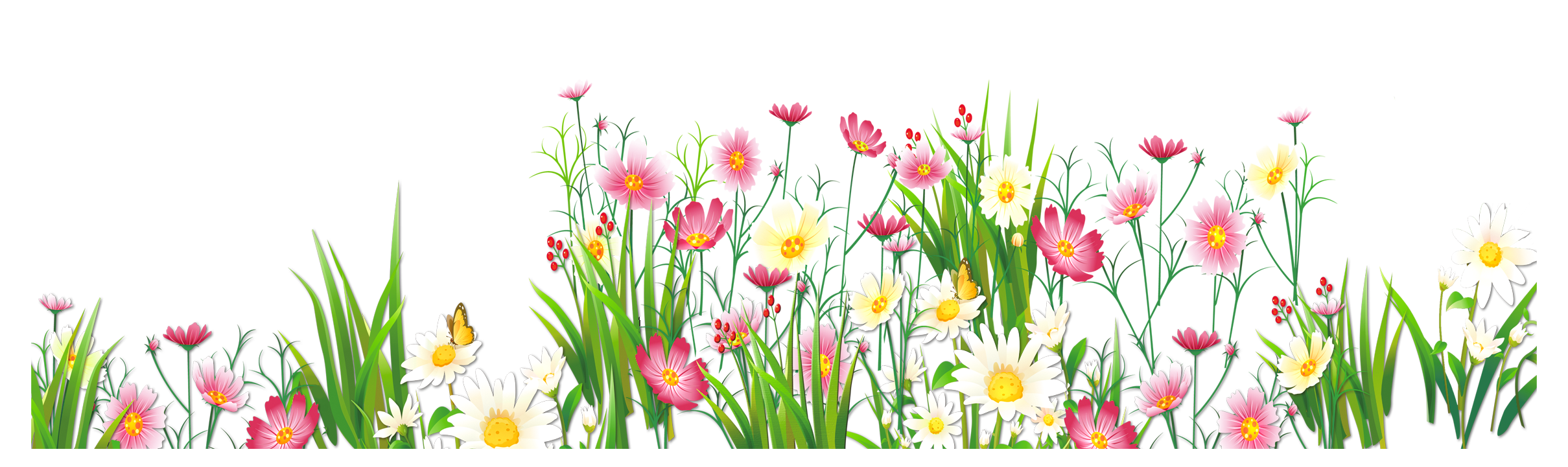 নিচের ছবিতে কি কি দেখছ?
যেমন-রথযাত্রা,চৈত্রসংক্রান্তি,দোলযাত্রা ও রাসপূর্ণিমা ইত্যাদি।
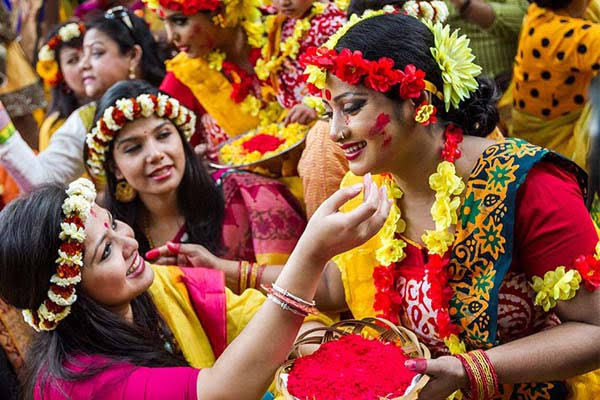 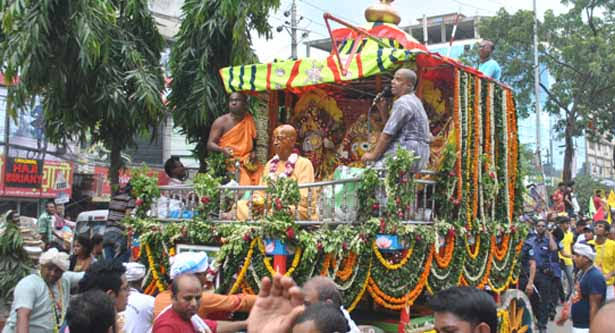 রথযাত্রা
দোলযাত্রা
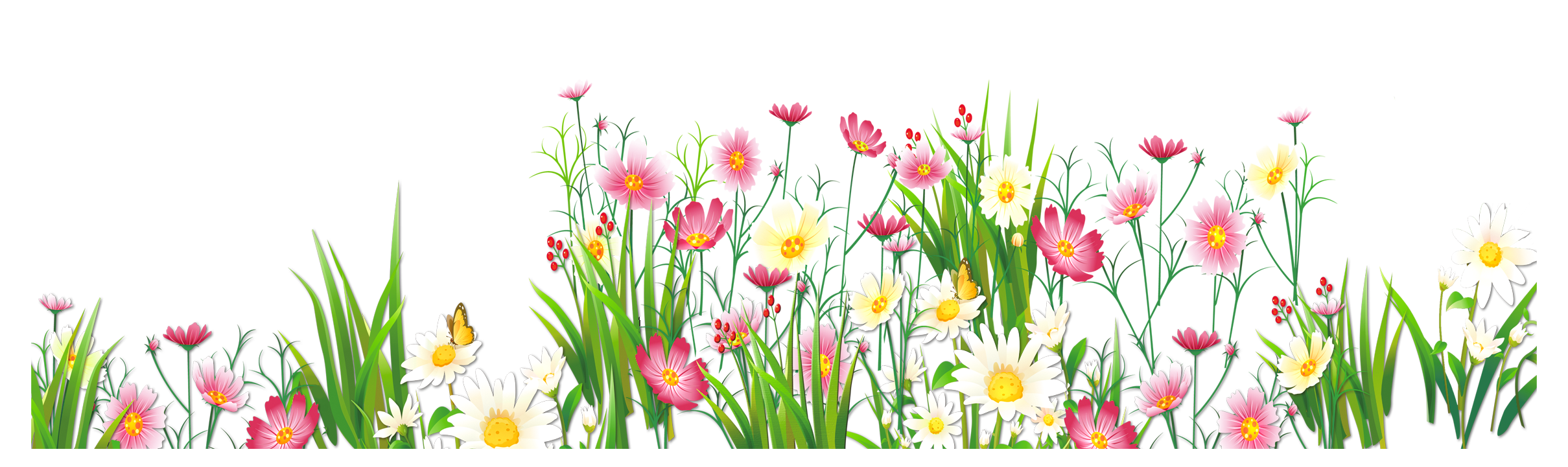 মণিপুরিরা প্রায় সারাবছরই উৎসবে মেতে থাকেন।নাচ,গান,বাদ্যযন্ত্রের মাধ্যামে তারা আনন্দ করেন।
নিচের ছবিতে কি কি দেখছ?
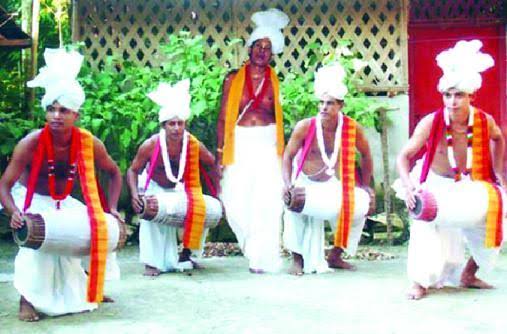 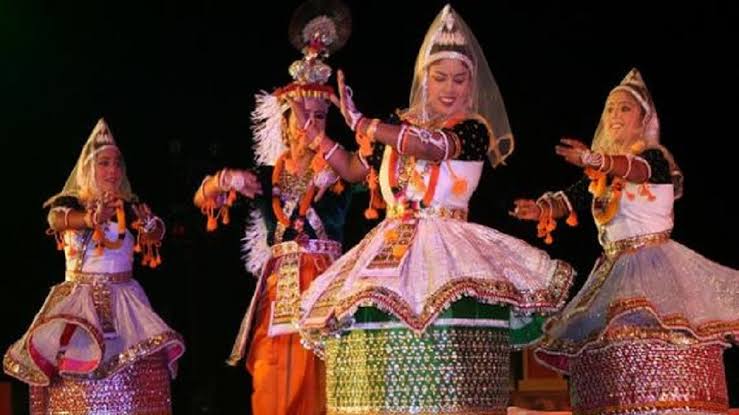 মণিপুরিরা উৎসবে নাচছে
রাসপূর্ণিমার নাচ
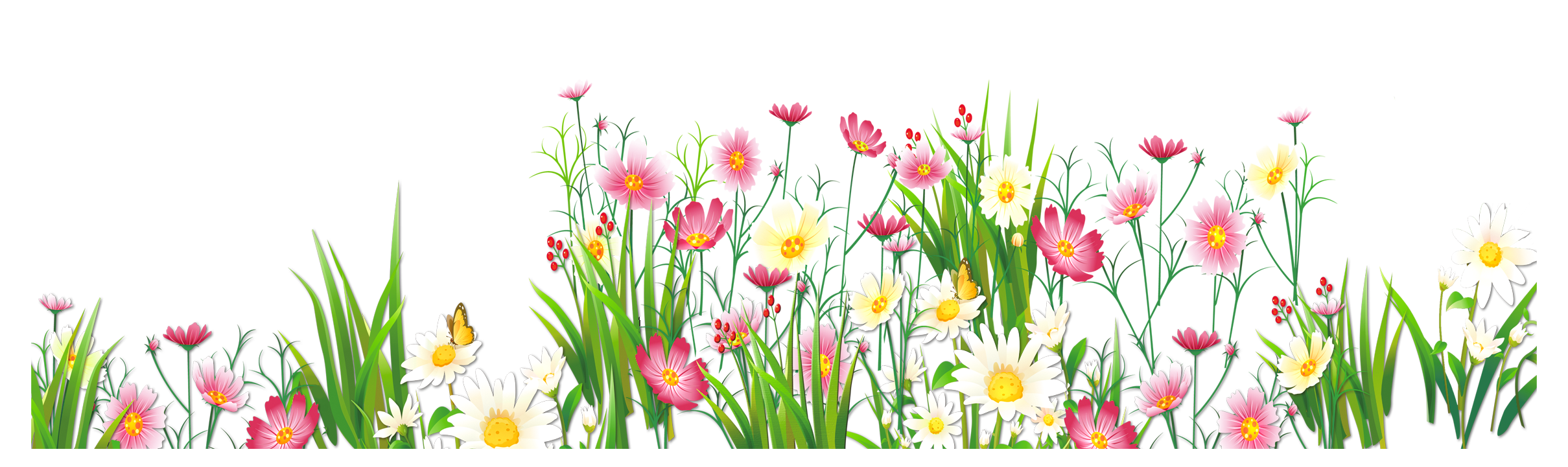 জোড়ায় কাজ
মণিপুরিদের জীবনধারা সম্পর্কে নিচের ছকে দেওয়া তিনটি শিরোনামে লেখ।
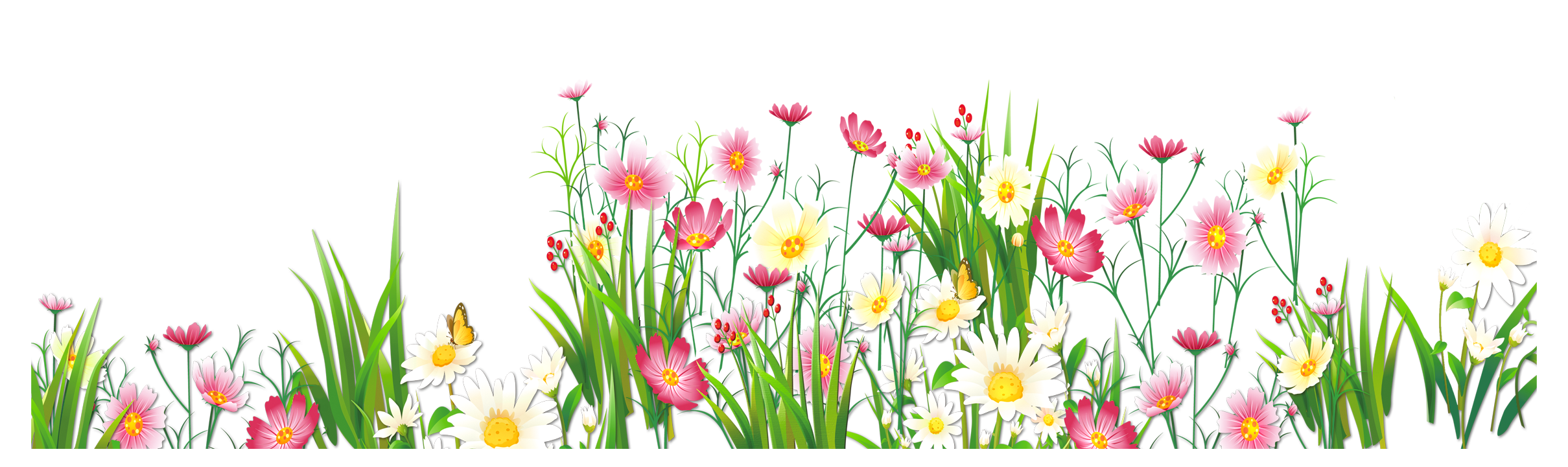 পাঠ্য বই সংযোগ
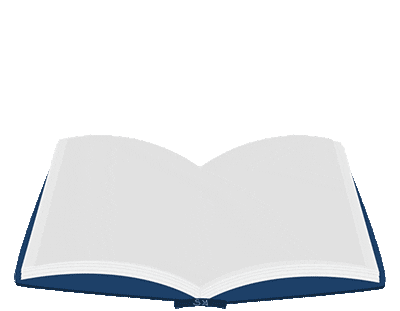 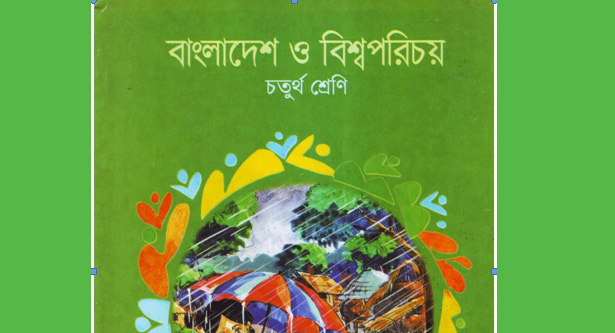 আমি সকল শিক্ষার্থীদের পাঠ্য বইয়ের ১৬ পৃষ্ঠা খুলতে বলব।
মূল্যায়ন
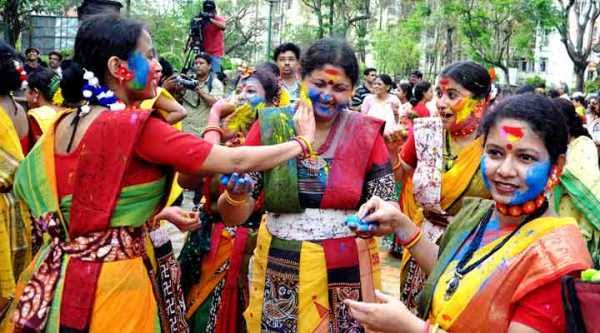 মণিপুরিদের চারটি উৎসবের নাম লিখ।
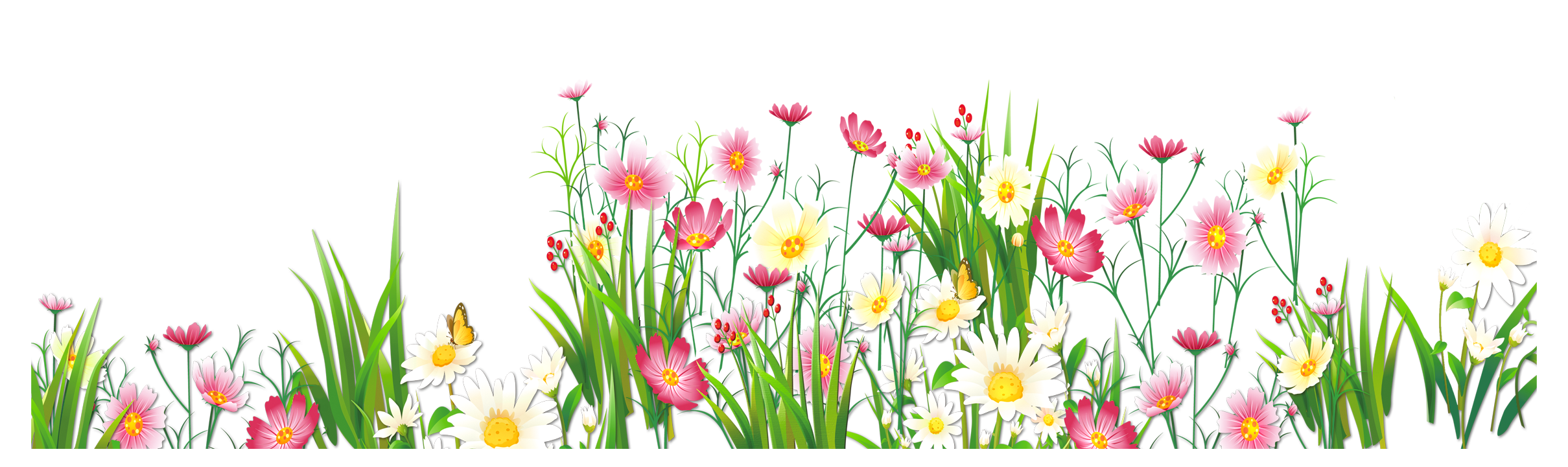 বাড়ির কাজ
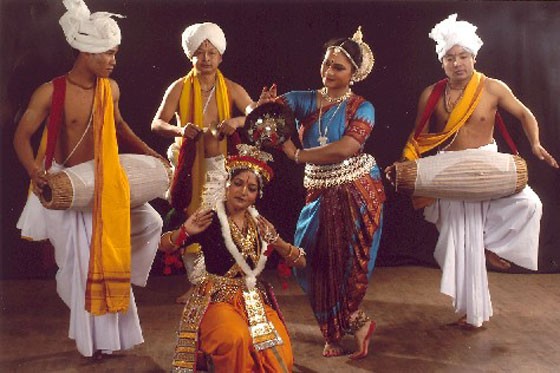 মণিপুরিদের জীবনধারা সম্পর্কে ৫ টি বাক্য লিখে নিয়ে আসবে।
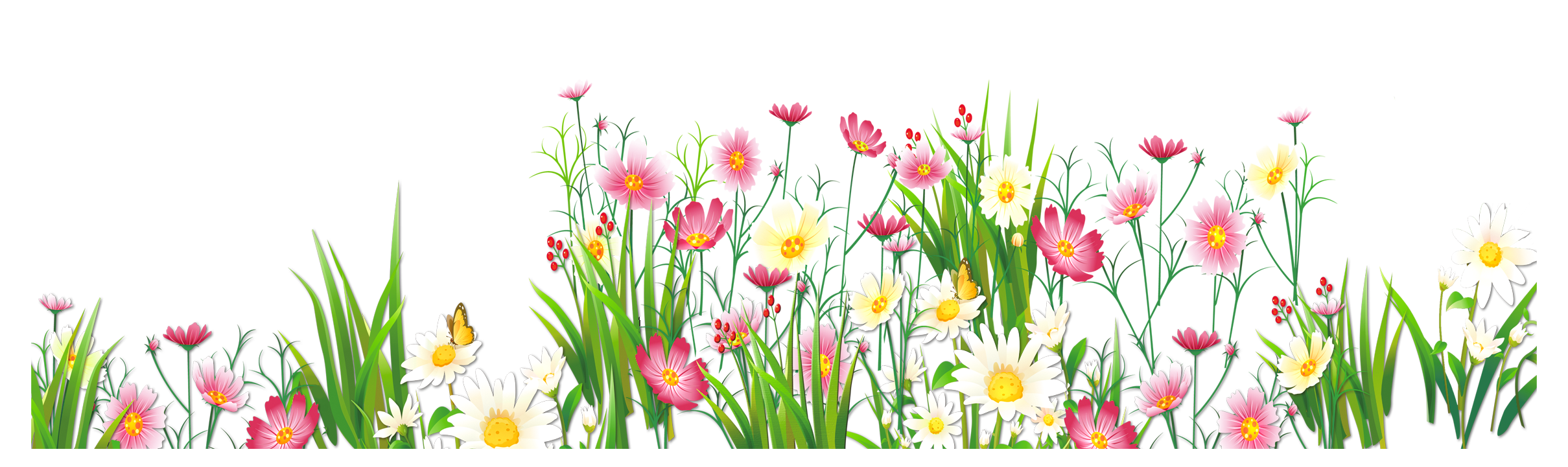 ধন্যবাদ
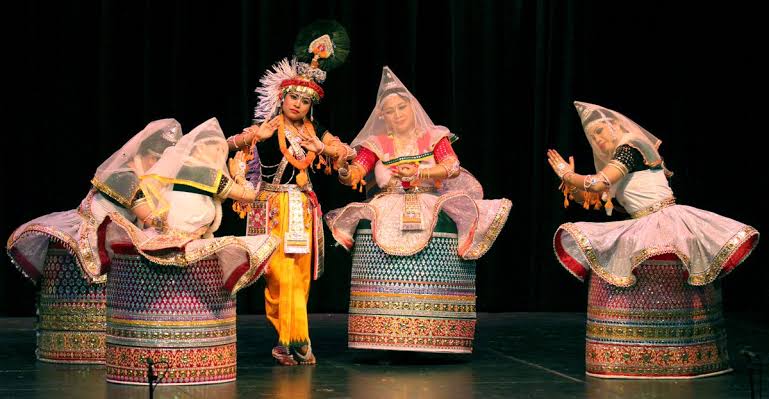 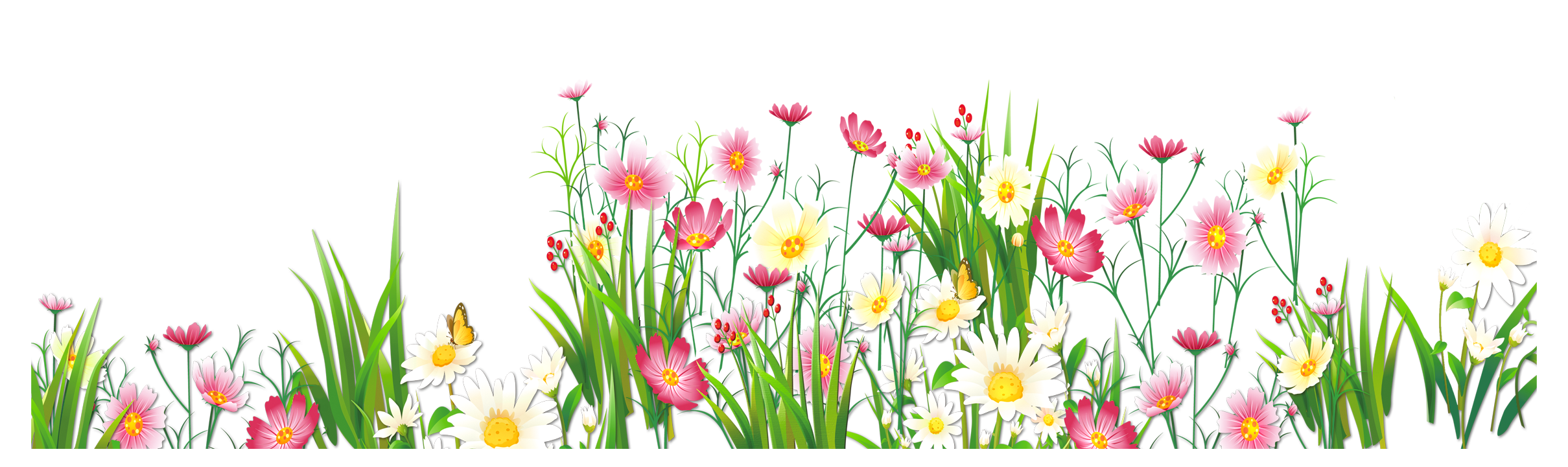